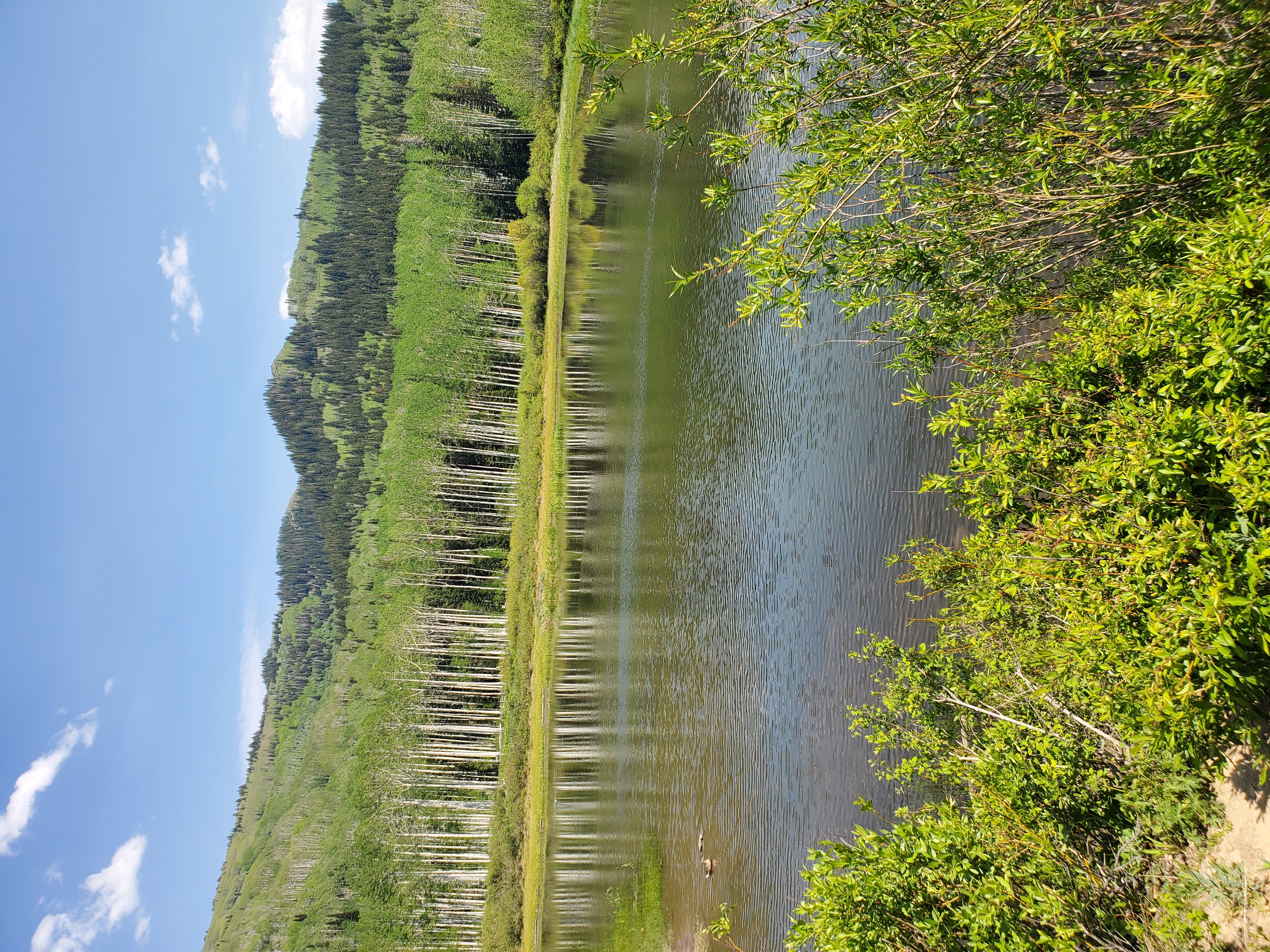 Central Wasatch Commission funded project:Beaver Dam Analogs at Willow Heights Pond,Big Cottonwood Canyon – Lise Sorensen Brunhart
Funded 
$1500 2021,
$2000 2022
Willow Heights Conservation Area , Big Cottonwood Canyon, former Beaver habitat
Rationale….
Willow Heights Pond, 
critical water source
 for Moose
 and other wildlife, is 
rapidly dwindling,
due to
Drought,
loss of Beaver maintaining
the dam
Old Beaver lodge
Willow Heights Pond, 2022
[Speaker Notes: An idea was sparked while attending a talk on Beavers and how they hold water in the land, sponsored by TheBrightonInstitute.org in 2019, given by a Wild Utah Representative.]
“If you build it ,they will come…. “
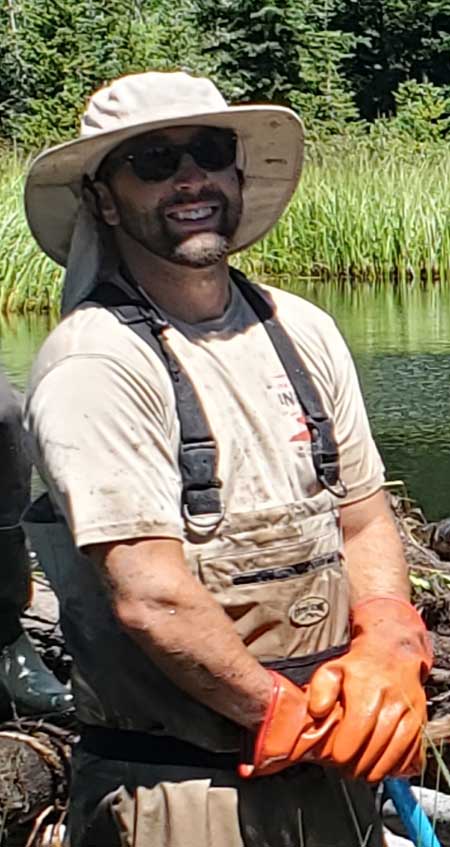 Beaver Dam analogs
as a way to encourage
return of Beavers to 
Willow Heights Pond
- Map Courtesy of Robby Edgel,left,
Wildlife Habitat specialist, UDWR
Robby
Edgel
[Speaker Notes: Robby Edgel is the whole Reason we could do this project Stream alteration permit required, also permission letters from Utah Open Lands, SL watershed]
Beaver Dam Analog “BDA” materials
Untreated Peeled log cores
Organic coconut matting
[Speaker Notes: Robby Edgel provided and specified materials .Volunteers,including Edgel,hauled materials 1 mile uphill to the BDA sites by hand.They were hauled and stored at the BDA site from Oct 2021-May2022. I have since used grant funds to purchase a game wagon to haul the next set of BDA materials..]
Building a BDA..Step 1 – driving posts into the stream bed at selected sites : flat ,eddying pools
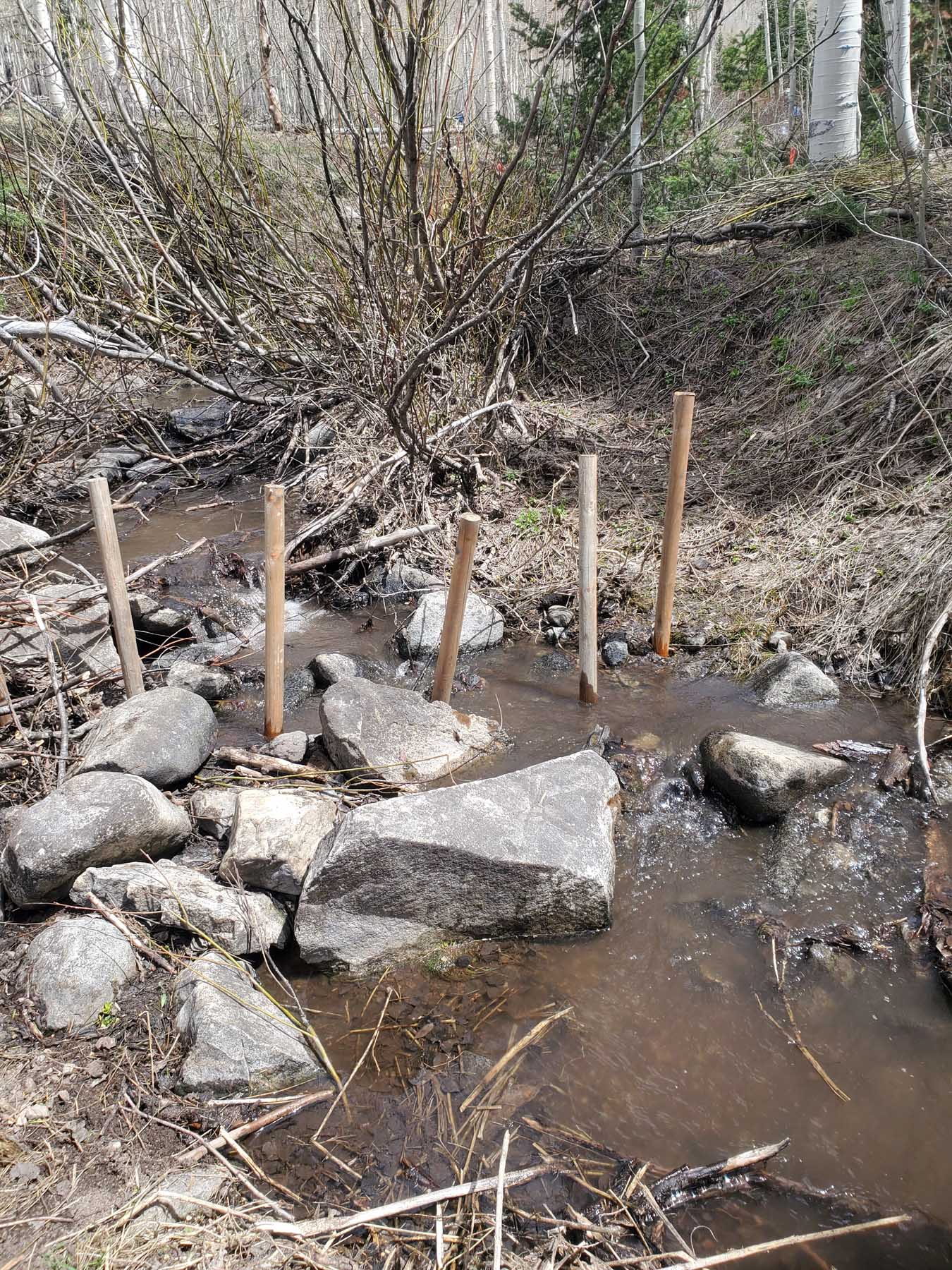 Robby Edgel, 
Wildlife Habitat specialist for UDWR, selects sites, 
Then drives posts into
Willow Heights
streambed using a 
Powered post driver
Building a BDA, Step 2 –Weaving willow wands, then spruce boughs into the standing posts
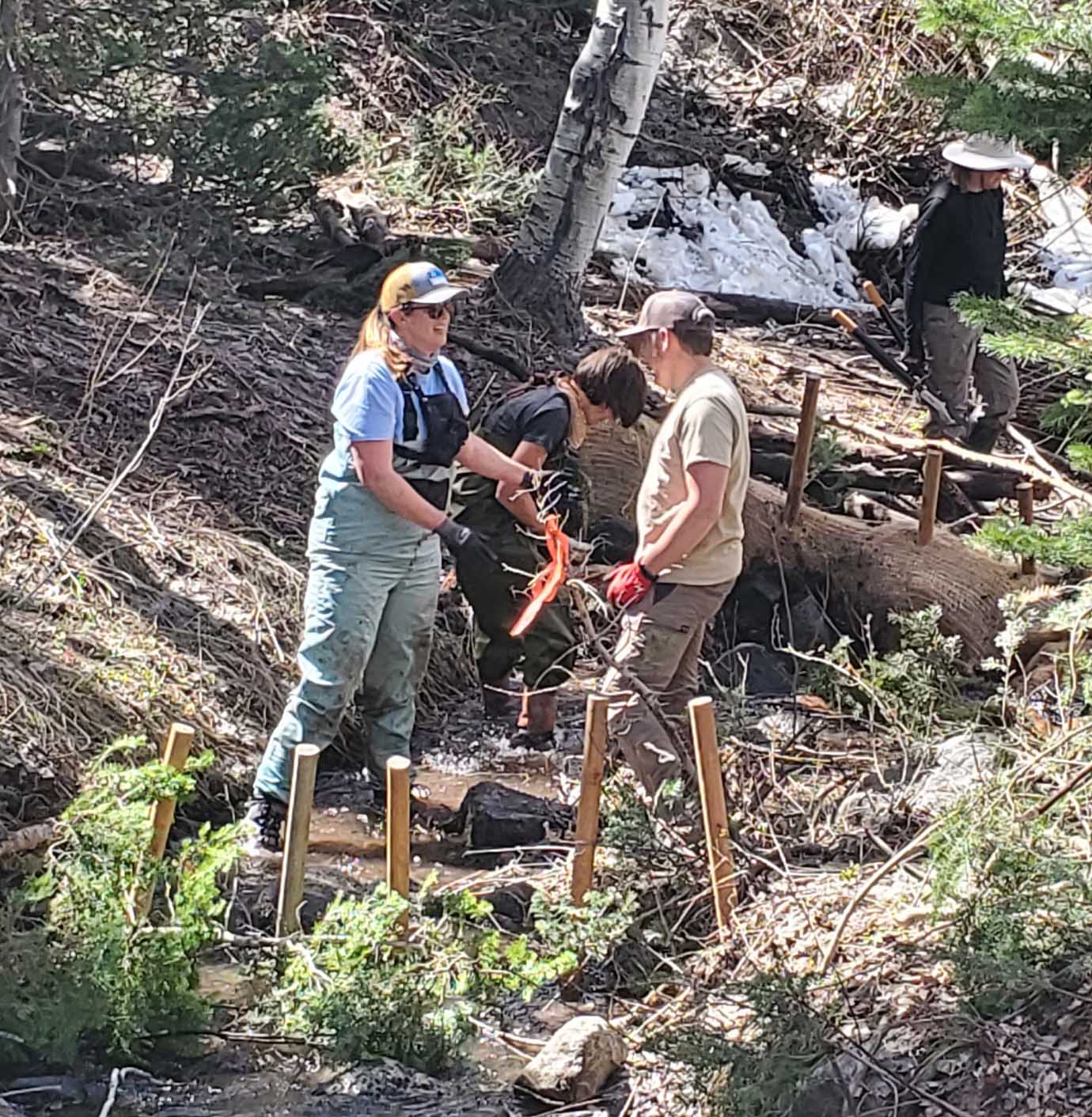 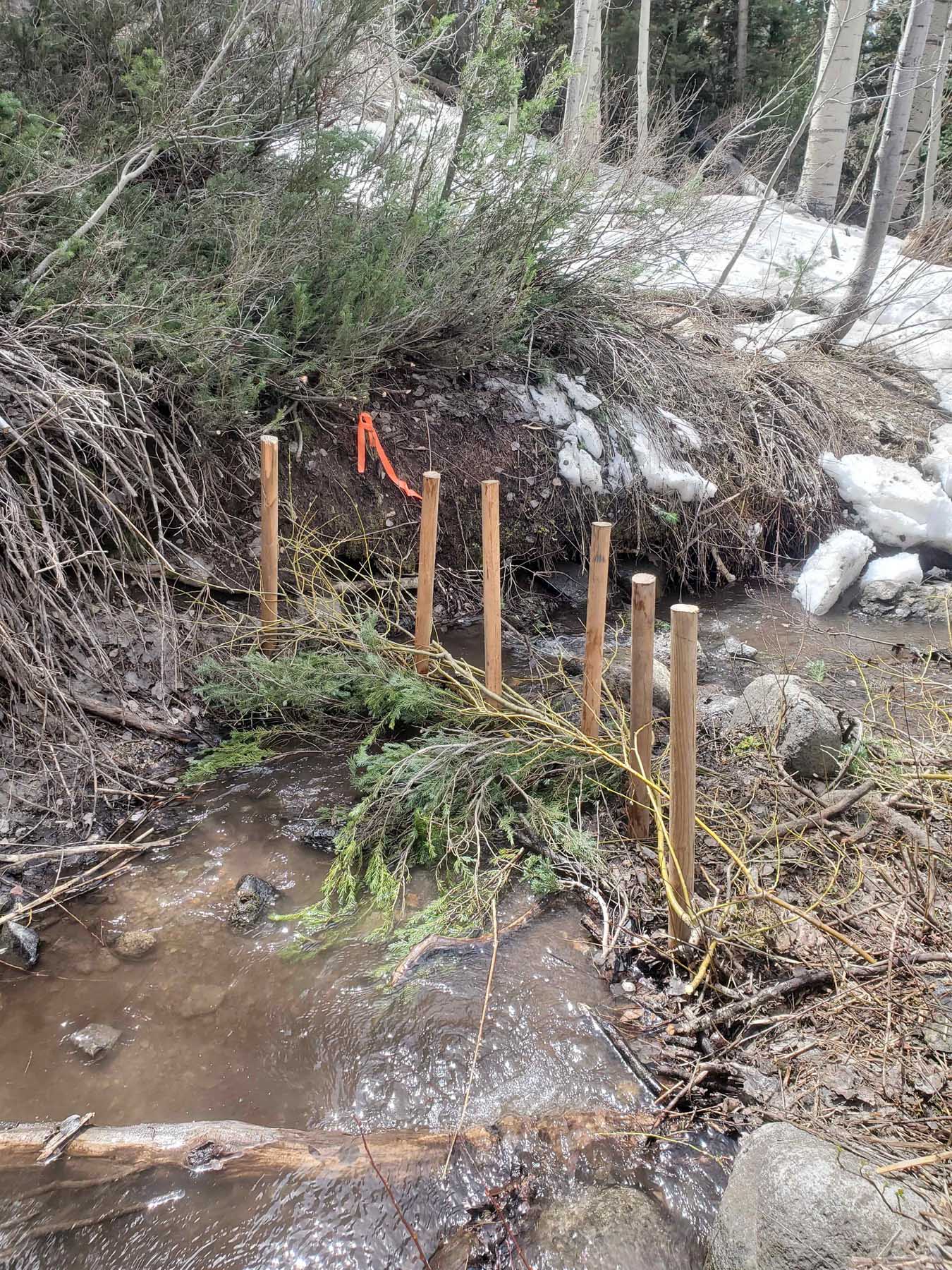 Willow
wands
Building a BDA, Step 3 – Biodegradable Coconut fiber blankets applied
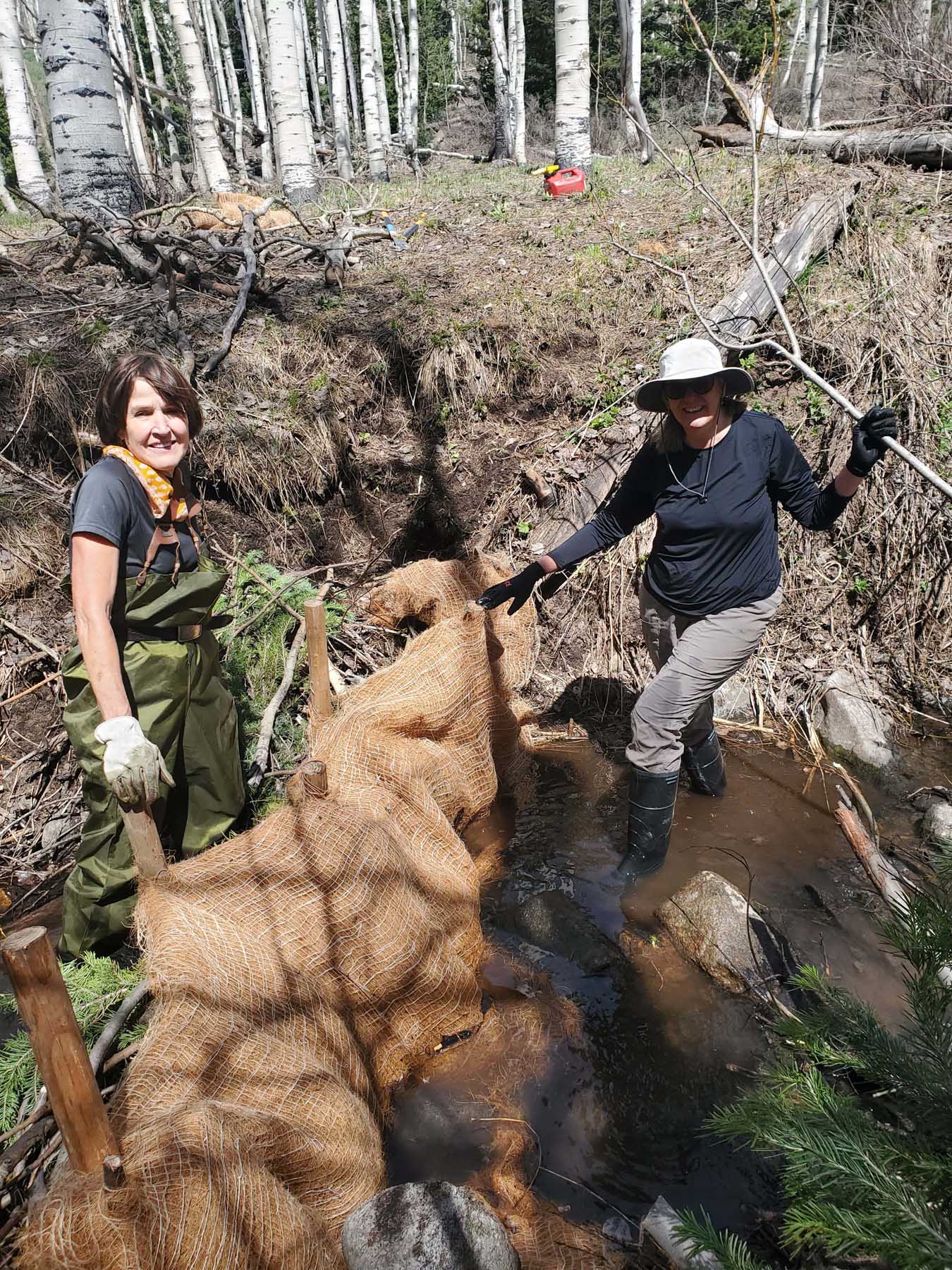 Building a BDA, Step 4- dirt-filling to seal the dam
[Speaker Notes: Left, SL Watershed employees gave us a lot of help !  , Robby Edgel, filling a BDA, right.]
Finished 25 Beaver Dam Analogs, May 22, 2022
[Speaker Notes: BDA built by Nicole .Ducks were seen swimming in the dams 24h after completion !]
BDAs at 7 days, May 29, 2022
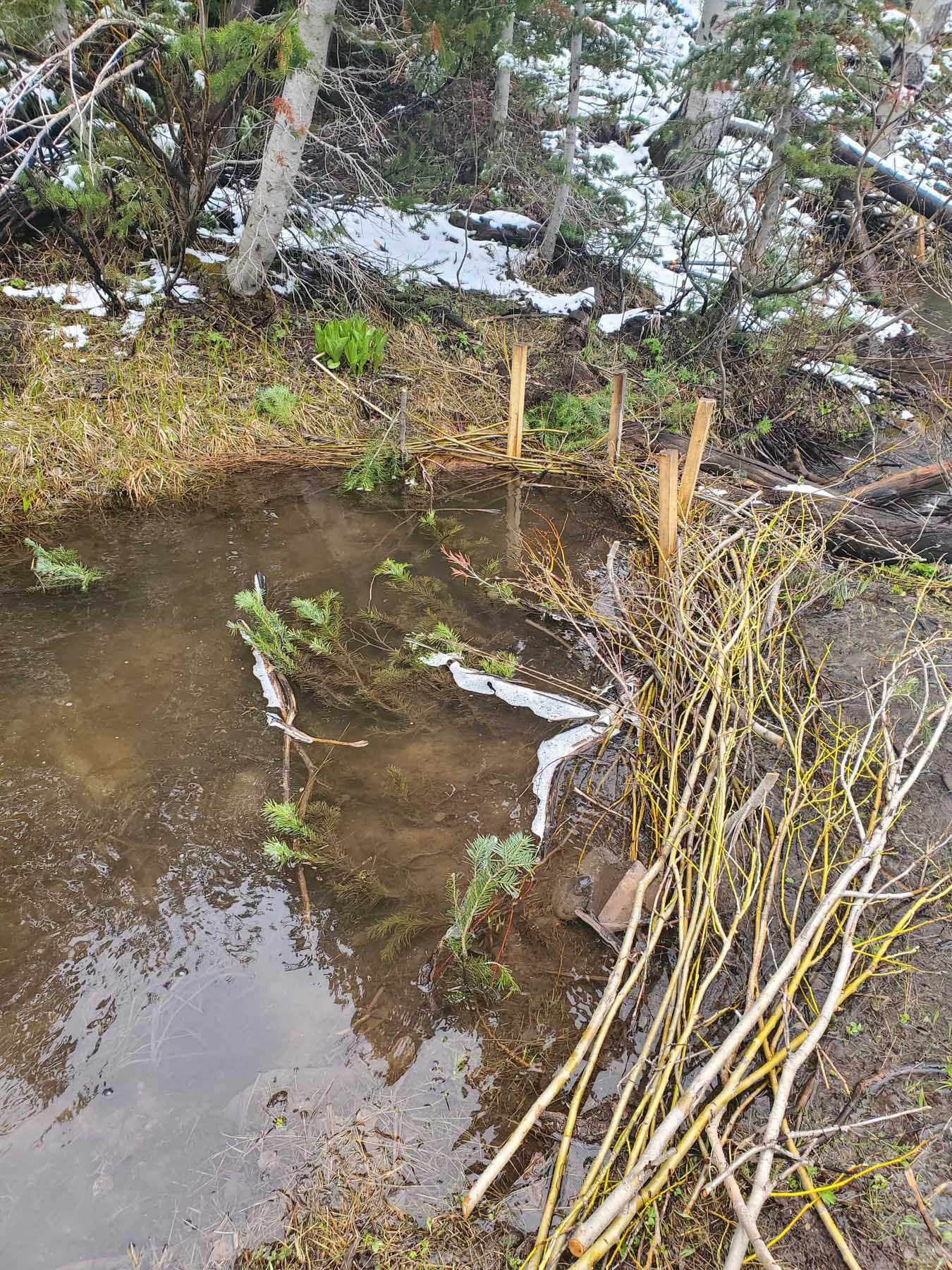 BDA in summer,Aug ,2022
Part 2- Humans and Beavers coexisting
Beaver Dam raked from culvert
July 2022
[Speaker Notes: Beavers are WONDERful engineers, but their industry can lead to problems for human activity. ( flooding  from Beaver dams in residential/agrigultural/commercial areas )The sound of running water is their biologic prompt to make dams.Anywhere.]
“Beaver Deceivers” built to drain Beaver dams at Silver Lake without harming the Beavers
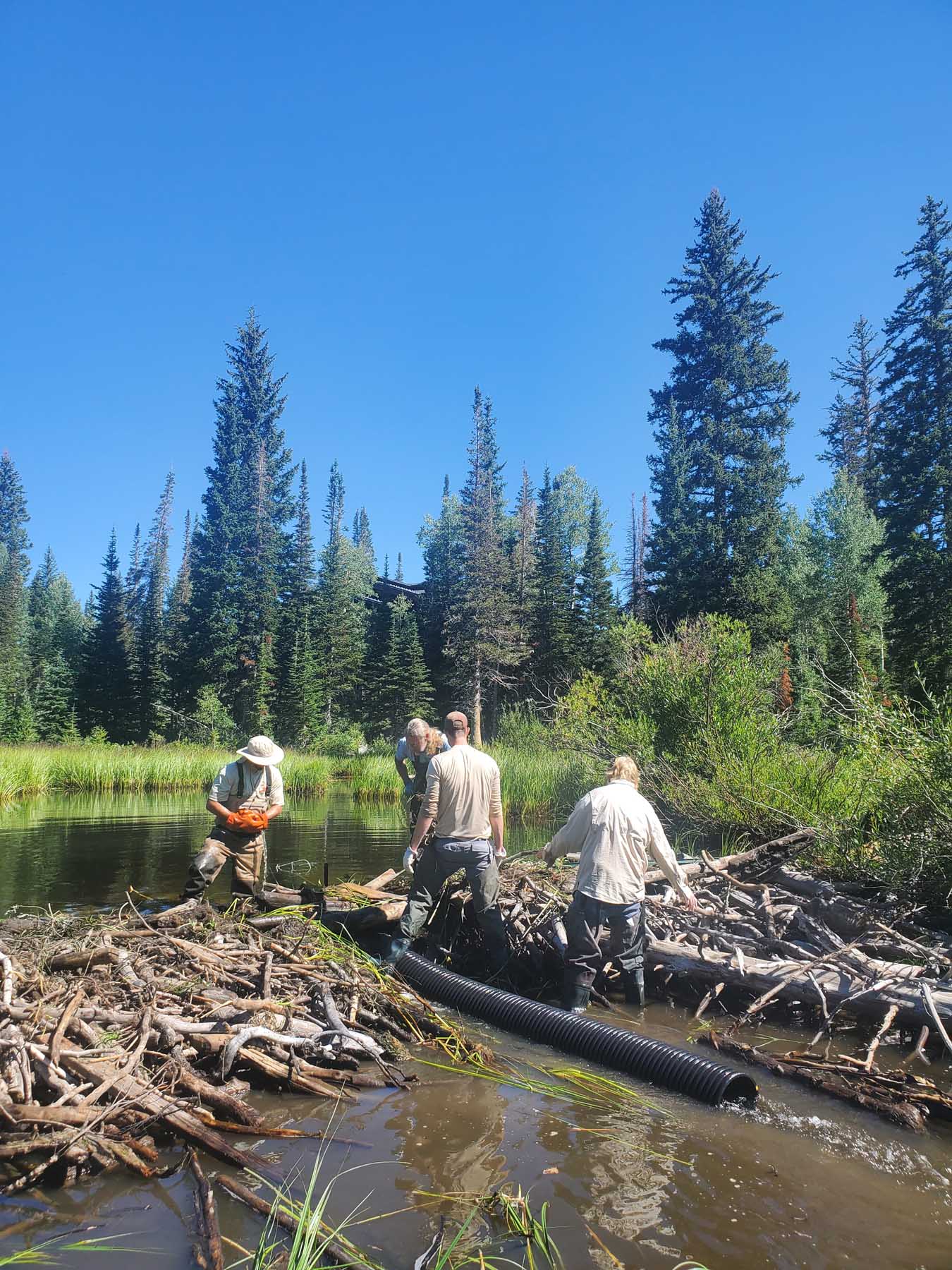 [Speaker Notes: I used the remaining grant monies to purchase materials for building these devices]
2-pronged Beaver Deceiver
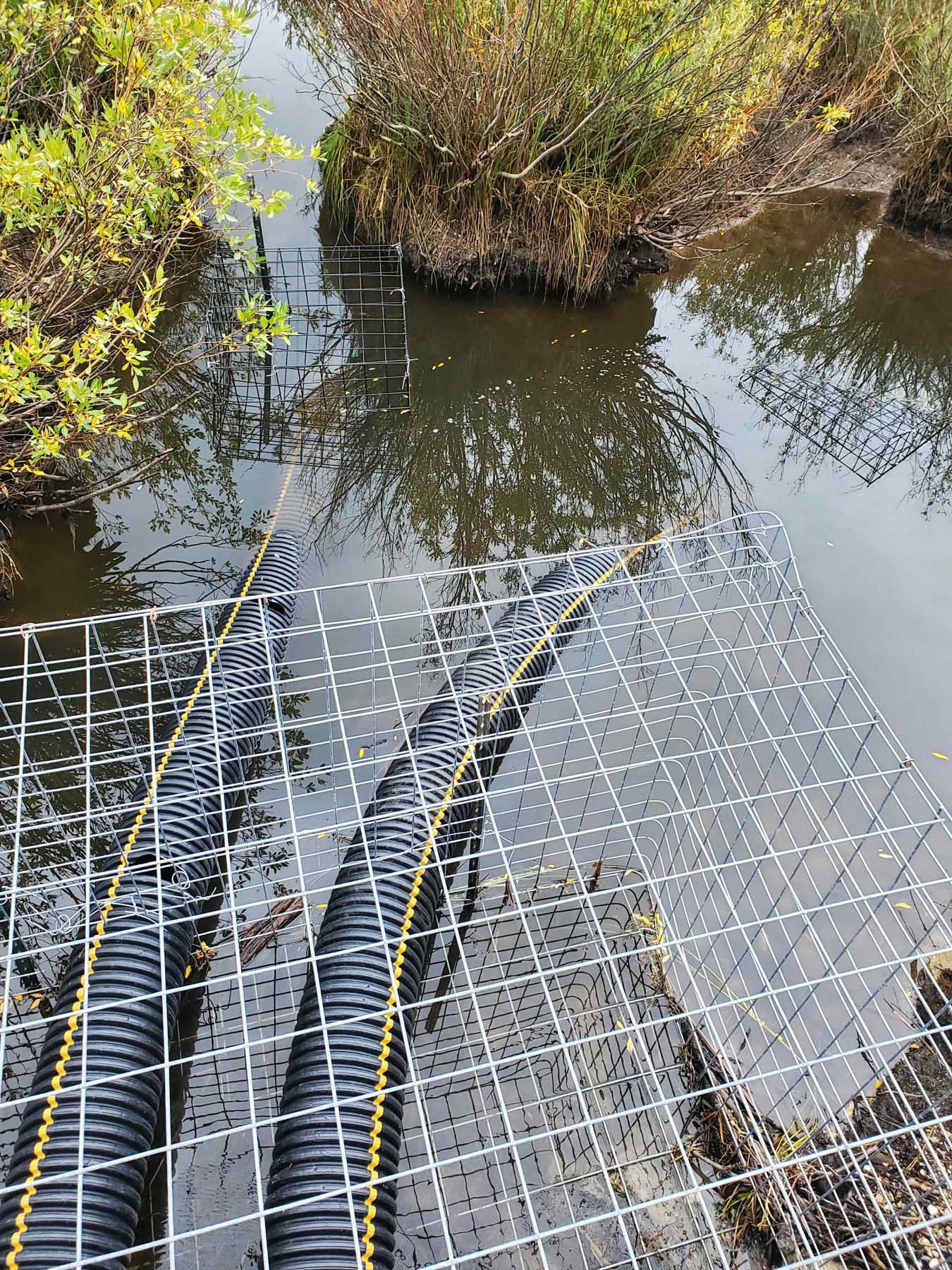 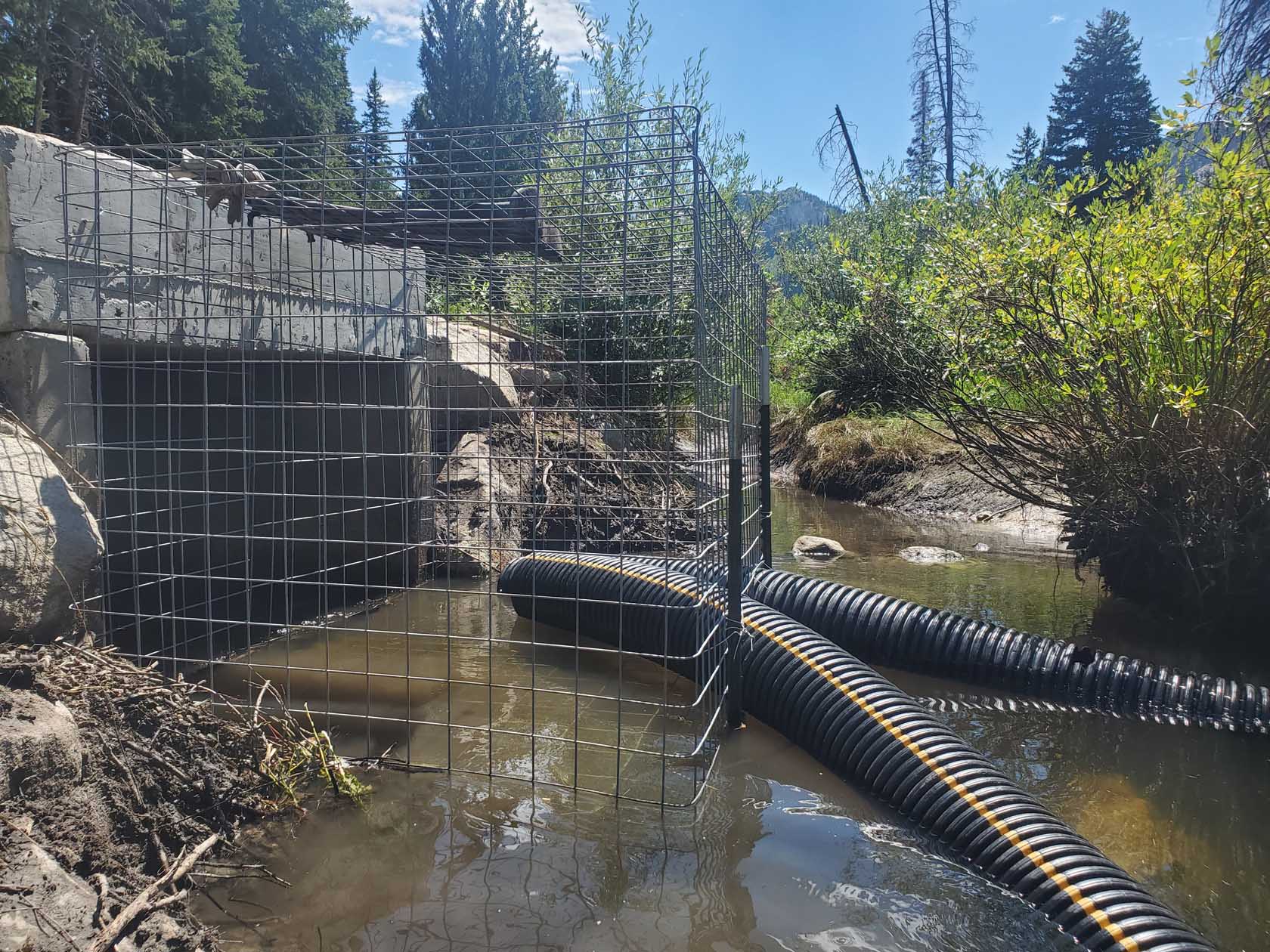 Intake
Outflow to culvert
Ongoing projects
1.) Maintain existing Willow Heights BDAs, Spring 2023
         a.) transport BDA materials to work sites by game wagon
         b.) Set a work day for volunteers to help repair , rebuild BDAs

2 .) Help where needed at Brighton :
          a.) breach threatening beaver dams (culvert,Chapel)
          b.) re-build intake cage (Silver Lake Beaver Deceiver)
THANKS TO THESE wonderful humans/entities !
Central Wasatch Commission
Utah DWR
Robby Edgel
Salt Lake Watershed, Patrick Nelson
utahopenlands.org, Wendy Fisher
theBrightonInstitute.org
Big cottonwood Canyon Association
Ulrich Brunhart
Central Wasatch Commission
Utah DWR
Robby Edgel,wildlife habitat specialist
Salt Lake Watershed, Patrick Nelson
utahopenlands.org, Wendy Fisher
theBrightonInstitute.org
Big C
Ulrich Brunhart, Barbara Cameron,Lisa Benson Engelhard
Our MANY TIRELESS VOLUNTEERS !!!!!!
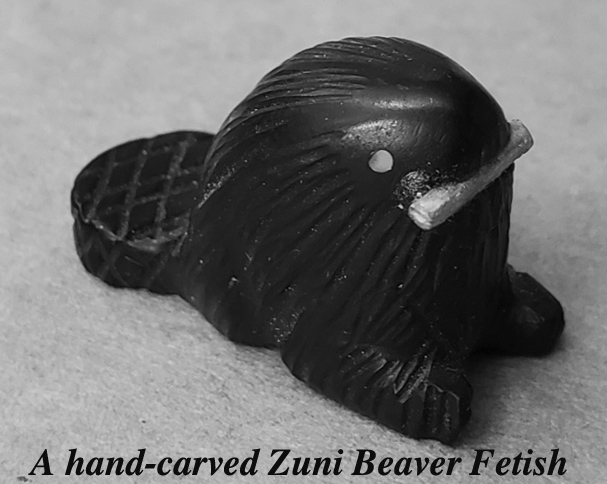